8 Ways to Successfully Navigate NIH Peer Review and Get an SBIR/STTR Grant
Dr. Gagan Pandya
Scientific Review Officer				
						October 18, 2017
How to Get a Piece of the PieFY 2016 Enacted: $31.3 Billion
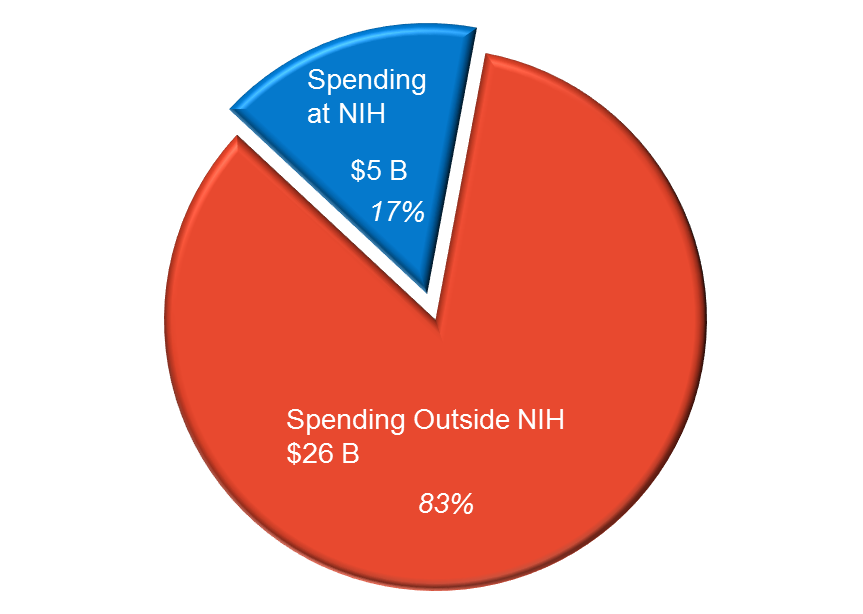 SBIR/STTR Application Types
Goal: Small Business Applications
Stimulate scientific & technological innovation & increase private sector commercialization innovation derived  from federal R&D
Phase I application (1R41, 1R43) 
Establish feasibility of the project 
Comment on commercial potential
Phase II application (2R42, 2R44) 
Progress of Phase I objectives
Must provide commercialization plan
Fast-track (Phase I & II) application (1R42, 1R44)
Phase I measurable goals (quantitative milestones) to initiate Phase II
Must provide a commercialization plan
[Speaker Notes: Know what is required for your application]
8 Ways to Successfully Navigate NIH Peer Review
Know the Path of a Successful Application
8 Ways to Successfully Navigate NIH Peer Review
Know the Path of a Successful Application  

Avoid Top Show Stoppers for SBIR/STTR Applicants
8 Ways to Successfully Navigate NIH Peer Review
Know the Path of a Successful Application  

Avoid Top Show Stoppers for SBIR/STTR Applicants 

Help Direct Your Application to the Best Place for Review and Funding
8 Ways to Successfully Navigate NIH Peer Review
Know the Path of a Successful Application  

Avoid Top Show Stoppers for SBIR/STTR Applicants 

Help Direct Your Application to the Best Place for Review and Funding 

Understand Who Your Reviewers Are
8 Ways to Successfully Navigate NIH Peer Review
Know the Path of a Successful Application  

Avoid Top Show Stoppers for SBIR/STTR Applicants 

Help Direct Your Application to the Best Place for Review and Funding 

Understand Who Your Reviewers Are

Know What Reviewers Are Looking for
8 Ways to Successfully Navigate NIH Peer Review
Know the Path of a Successful Application  

Avoid Top Show Stoppers for SBIR/STTR Applicants 

Help Direct Your Application to the Best Place for Review and Funding 

Understand Who Your Reviewers Are

Know What Reviewers Are Looking for

Consider Advice Collected from NIH Reviewers & Staff
8 Ways to Successfully Navigate NIH Peer Review
Know the Path of a Successful Application  

Avoid Top Show Stoppers for SBIR/STTR Applicants 

Help Direct Your Application to the Best Place for Review and Funding 

Understand Who Your Reviewers Are

Know What Reviewers Are Looking for

Consider Advice Collected from NIH Reviewers & Staff

Benefit from Becoming Review Panel Member
8 Ways to Successfully Navigate NIH Peer Review
Know the Path of a Successful Application  

Avoid Top Show Stoppers for SBIR/STTR Applicants 

Help Direct Your Application to the Best Place for Review and Funding 

Understand Who Your Reviewers Are

Know What Reviewers Are Looking for

Consider Advice Collected from NIH Reviewers & Staff

Benefit from Becoming Review Panel Member

Ask the Right NIH Person for Help
1. Know the Path of a Successful Application
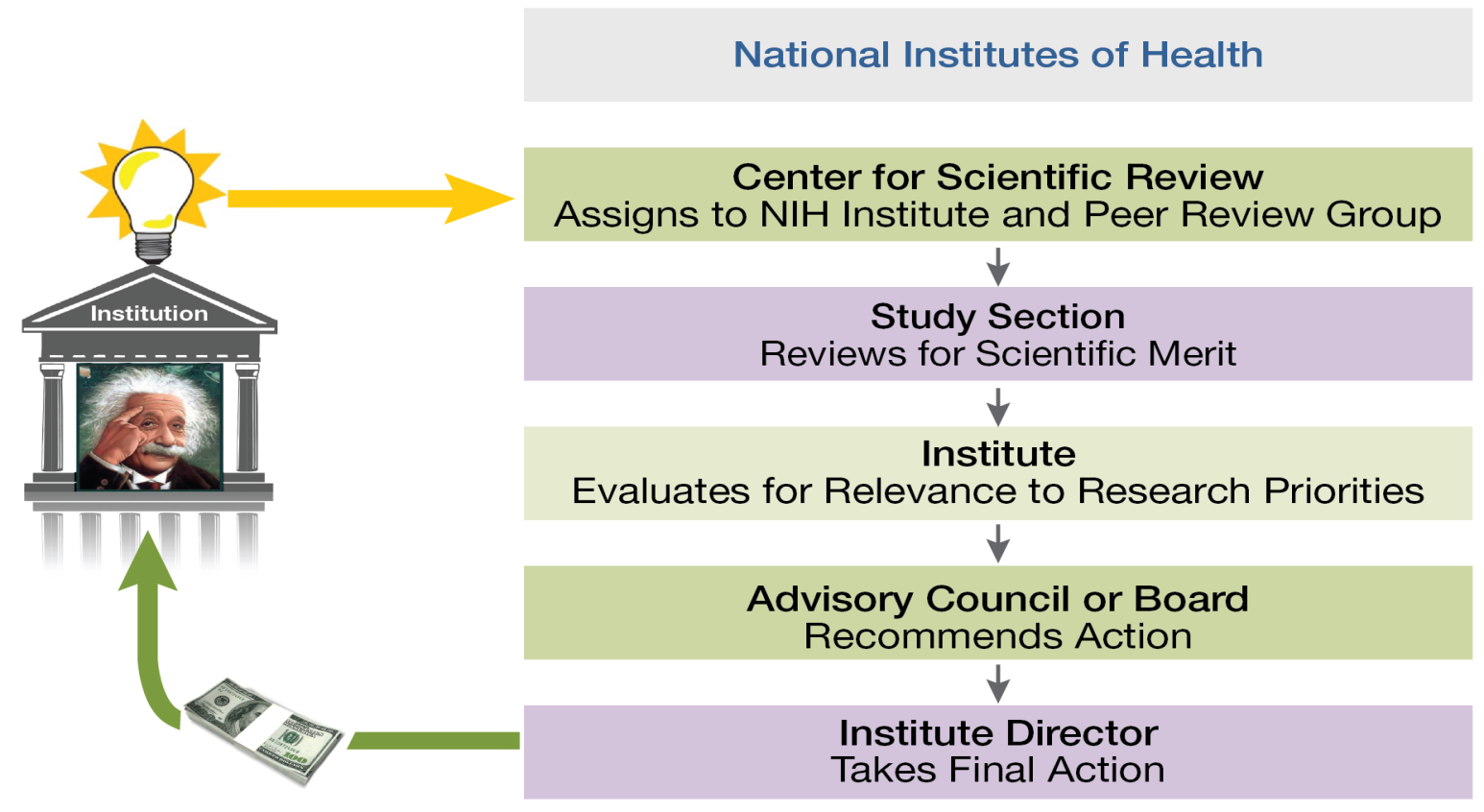 [Speaker Notes: In one slide, we’re going to show you How NIH Peer Review Works

NIH has a two-stage review process powered by the input of multiple external experts and other stakeholders. Stage One: Evaluation for Scientific Merit by external scientific experts from academia and industry.  Stage Two: Evaluation for Relevance to Research Priorities by the relevant NIH Institute or Center, which consults more senior scientific experts, patients and patient advocates on its Advisory Council.]
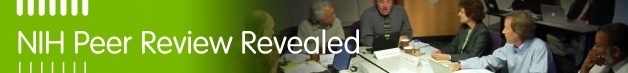 View the Video – See Real Reviewers in Action
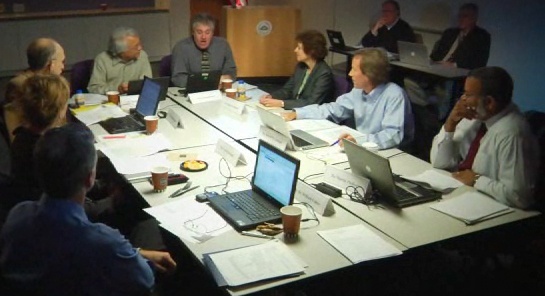 http://www.csr.nih.gov/video/video.asp
[Speaker Notes: You’ll see how three reviewers are assigned to your application and how they start the discussion of your application.]
2. Avoid Top Show Stoppers for SBIR/STTR Applicants
Not Having Multiple Registrations in Place
Failing to Appreciate Submission Is a Multi-Step Process 
Submitting Your Application at the Last Minute 
Attempting to Fix a Warning after the Deadline
Not Using the Right Application Form 
Not Giving the Instructions Enough Attention
Producing an Incomplete Application
Overstuffing Your Application
Submitting a New Application but Referring to Previous Review Outcomes or Criticism
Using a Small Font
[Speaker Notes: Failing to Appreciate Submission Is a Multi-Step Process: your and your institution must have all the required registrations completed and in place at the time of application submission.  All applications must be submitted to a Funding Opportunity Announcement (FOA), so you will need to find one of those that fits your application (more on that later). Then you need to download the application package from that FOA, and follow all the instructions in the FOA and the application guide when you are preparing your application. It is your responsibility to view your application and track its progress through the system.  NIH and CSR first see your application after it clears Grants.gov.]
2. Avoid Top Show Stoppers for SBIR/STTR Applicants
Not Having Multiple Registrations in Place
Failing to Appreciate Submission Is a Multi-Step Process 
Submitting Your Application at the Last Minute 
Attempting to Fix a Warning after the Deadline
Not Using the Right Application Form 
Not Giving the Instructions Enough Attention
Producing an Incomplete Application
Overstuffing Your Application
Submitting a New Application but Referring to Previous Review Outcomes or Criticism
Using a Small Font
[Speaker Notes: Failing to Appreciate Submission Is a Multi-Step Process: your and your institution must have all the required registrations completed and in place at the time of application submission.  All applications must be submitted to a Funding Opportunity Announcement (FOA), so you will need to find one of those that fits your application (more on that later). Then you need to download the application package from that FOA, and follow all the instructions in the FOA and the application guide when you are preparing your application. Your responsibility to view your application and track its progress through the system.  NIH and CSR first see your application after it clears Grants.gov.]
2. Avoid Top Show Stoppers for SBIR/STTR Applicants
Not Having Multiple Registrations in Place
Failing to Appreciate Submission Is a Multi-Step Process 
Submitting Your Application at the Last Minute 
Attempting to Fix a Warning after the Deadline
Not Using the Right Application Form 
Not Giving the Instructions Enough Attention
Producing an Incomplete Application
Overstuffing Your Application
Submitting a New Application but Referring to Previous Review Outcomes or Criticism
Using a Small Font
[Speaker Notes: Failing to Appreciate Submission Is a Multi-Step Process: your and your institution must have all the required registrations completed and in place at the time of application submission.  All applications must be submitted to a Funding Opportunity Announcement (FOA), so you will need to find one of those that fits your application (more on that later). Then you need to download the application package from that FOA, and follow all the instructions in the FOA and the application guide when you are preparing your application. Your responsibility to view your application and track its progress through the system.  NIH and CSR first see your application after it clears Grants.gov.]
2. Avoid Top Show Stoppers for SBIR/STTR Applicants
Not Having Multiple Registrations in Place
Failing to Appreciate Submission Is a Multi-Step Process 
Submitting Your Application at the Last Minute 
Attempting to Fix a Warning after the Deadline
Not Using the Right Application Form 
Not Giving the Instructions Enough Attention
Producing an Incomplete Application
Overstuffing Your Application
Submitting a New Application but Referring to Previous Review Outcomes or Criticism
Using a Small Font
[Speaker Notes: Failing to Appreciate Submission Is a Multi-Step Process: your and your institution must have all the required registrations completed and in place at the time of application submission.  All applications must be submitted to a Funding Opportunity Announcement (FOA), so you will need to find one of those that fits your application (more on that later). Then you need to download the application package from that FOA, and follow all the instructions in the FOA and the application guide when you are preparing your application. Your responsibility to view your application and track its progress through the system.  NIH and CSR first see your application after it clears Grants.gov.]
2. Avoid Top Show Stoppers for SBIR/STTR Applicants
Not Having Multiple Registrations in Place
Failing to Appreciate Submission Is a Multi-Step Process 
Submitting Your Application at the Last Minute 
Attempting to Fix a Warning after the Deadline
Not Using the Right Application Form 
Not Giving the Instructions Enough Attention
Producing an Incomplete Application
Overstuffing Your Application
Submitting a New Application but Referring to Previous Review Outcomes or Criticism
Using a Small Font
[Speaker Notes: Failing to Appreciate Submission Is a Multi-Step Process: your and your institution must have all the required registrations completed and in place at the time of application submission.  All applications must be submitted to a Funding Opportunity Announcement (FOA), so you will need to find one of those that fits your application (more on that later). Then you need to download the application package from that FOA, and follow all the instructions in the FOA and the application guide when you are preparing your application. Your responsibility to view your application and track its progress through the system.  NIH and CSR first see your application after it clears Grants.gov.]
2. Avoid Top Show Stoppers for SBIR/STTR Applicants
Not Having Multiple Registrations in Place
Failing to Appreciate Submission Is a Multi-Step Process 
Submitting Your Application at the Last Minute 
Attempting to Fix a Warning after the Deadline
Not Using the Right Application Form 
Not Giving the Instructions Enough Attention
Producing an Incomplete Application
Overstuffing Your Application
Submitting a New Application but Referring to Previous Review Outcomes or Criticism
Using a Small Font
[Speaker Notes: Failing to Appreciate Submission Is a Multi-Step Process: your and your institution must have all the required registrations completed and in place at the time of application submission.  All applications must be submitted to a Funding Opportunity Announcement (FOA), so you will need to find one of those that fits your application (more on that later). Then you need to download the application package from that FOA, and follow all the instructions in the FOA and the application guide when you are preparing your application. Your responsibility to view your application and track its progress through the system.  NIH and CSR first see your application after it clears Grants.gov.]
2. Avoid Top Show Stoppers for SBIR/STTR Applicants
Not Having Multiple Registrations in Place
Failing to Appreciate Submission Is a Multi-Step Process 
Submitting Your Application at the Last Minute 
Attempting to Fix a Warning after the Deadline
Not Using the Right Application Form 
Not Giving the Instructions Enough Attention
Producing an Incomplete Application
Overstuffing Your Application
Submitting a New Application but Referring to Previous Review Outcomes or Criticism
Using a Small Font
[Speaker Notes: Failing to Appreciate Submission Is a Multi-Step Process: your and your institution must have all the required registrations completed and in place at the time of application submission.  All applications must be submitted to a Funding Opportunity Announcement (FOA), so you will need to find one of those that fits your application (more on that later). Then you need to download the application package from that FOA, and follow all the instructions in the FOA and the application guide when you are preparing your application. Your responsibility to view your application and track its progress through the system.  NIH and CSR first see your application after it clears Grants.gov.]
2. Avoid Top Show Stoppers for SBIR/STTR Applicants
Not Having Multiple Registrations in Place
Failing to Appreciate Submission Is a Multi-Step Process 
Submitting Your Application at the Last Minute 
Attempting to Fix a Warning after the Deadline
Not Using the Right Application Form 
Not Giving the Instructions Enough Attention
Producing an Incomplete Application
Overstuffing Your Application
Submitting a New Application but Referring to Previous Review Outcomes or Criticism
Using a Small Font
[Speaker Notes: Failing to Appreciate Submission Is a Multi-Step Process: your and your institution must have all the required registrations completed and in place at the time of application submission.  All applications must be submitted to a Funding Opportunity Announcement (FOA), so you will need to find one of those that fits your application (more on that later). Then you need to download the application package from that FOA, and follow all the instructions in the FOA and the application guide when you are preparing your application. Your responsibility to view your application and track its progress through the system.  NIH and CSR first see your application after it clears Grants.gov.]
2. Avoid Top Show Stoppers for SBIR/STTR Applicants
Not Having Multiple Registrations in Place
Failing to Appreciate Submission Is a Multi-Step Process 
Submitting Your Application at the Last Minute 
Attempting to Fix a Warning after the Deadline
Not Using the Right Application Form 
Not Giving the Instructions Enough Attention
Producing an Incomplete Application
Overstuffing Your Application
Submitting a New Application but Referring to Previous Review Outcomes or Criticism
Using a Small Font
[Speaker Notes: Failing to Appreciate Submission Is a Multi-Step Process: your and your institution must have all the required registrations completed and in place at the time of application submission.  All applications must be submitted to a Funding Opportunity Announcement (FOA), so you will need to find one of those that fits your application (more on that later). Then you need to download the application package from that FOA, and follow all the instructions in the FOA and the application guide when you are preparing your application. Your responsibility to view your application and track its progress through the system.  NIH and CSR first see your application after it clears Grants.gov.]
2. Avoid Top Show Stoppers for SBIR/STTR Applicants
Not Having Multiple Registrations in Place
Failing to Appreciate Submission Is a Multi-Step Process 
Submitting Your Application at the Last Minute 
Attempting to Fix a Warning after the Deadline
Not Using the Right Application Form 
Not Giving the Instructions Enough Attention
Producing an Incomplete Application
Overstuffing Your Application
Submitting a New Application but Referring to Previous Review Outcomes or Criticism
Using a Small Font
[Speaker Notes: Failing to Appreciate Submission Is a Multi-Step Process: your and your institution must have all the required registrations completed and in place at the time of application submission.  All applications must be submitted to a Funding Opportunity Announcement (FOA), so you will need to find one of those that fits your application (more on that later). Then you need to download the application package from that FOA, and follow all the instructions in the FOA and the application guide when you are preparing your application. Your responsibility to view your application and track its progress through the system.  NIH and CSR first see your application after it clears Grants.gov.]
3. Help Direct Your Application to the Best Place    for Review and Funding
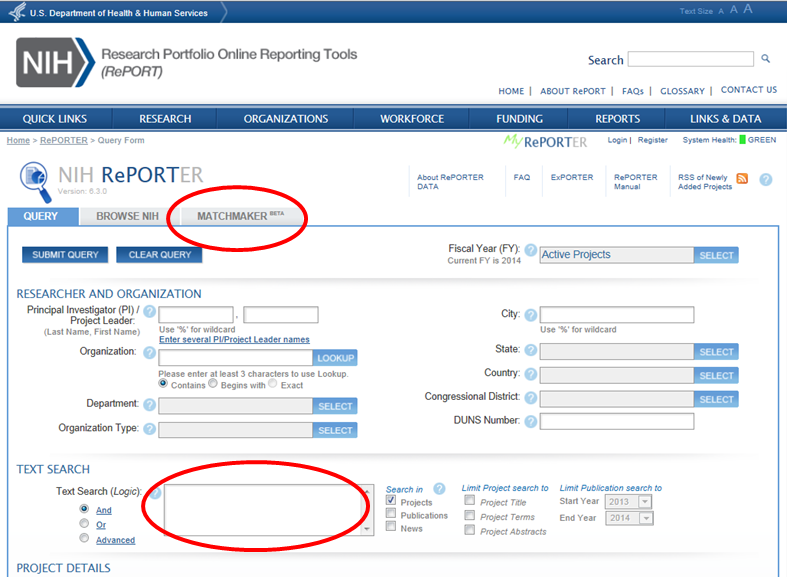 http://projectreporter.nih.gov/reporter.cfm
[Speaker Notes: NIH Matchmaker is a tool to find similar NIH projects. It can help you to find which institutes and Centers have funded similar work, and where the work was reviewed.]
3. Help Direct Your Application to the Best Place    for Review and Funding
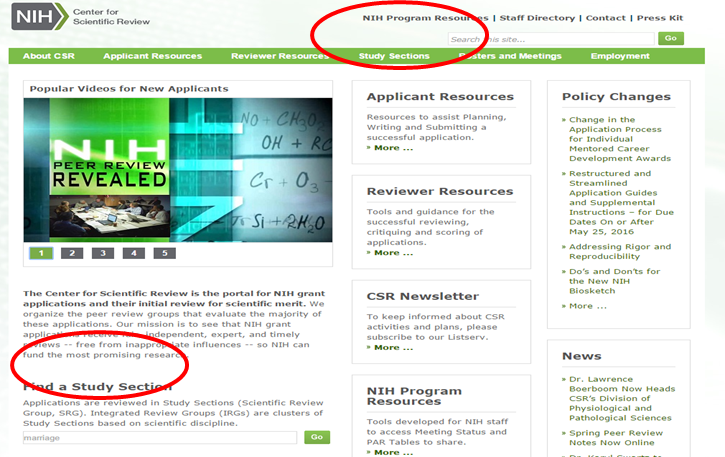 http://www.csr.nih.gov
[Speaker Notes: Applications are reviewed in Study Sections (Scientific Review Group, SRG). Integrated Review Groups (IRGs) are clusters of Study Sections based on scientific discipline. Applications generally are assigned first to an IRG, and then to a specific study section within that IRG for evaluation of scientific merit. You can request assignment of your application to a study section where you think is the best scientific expertise for your application.]
Assignment Request Form
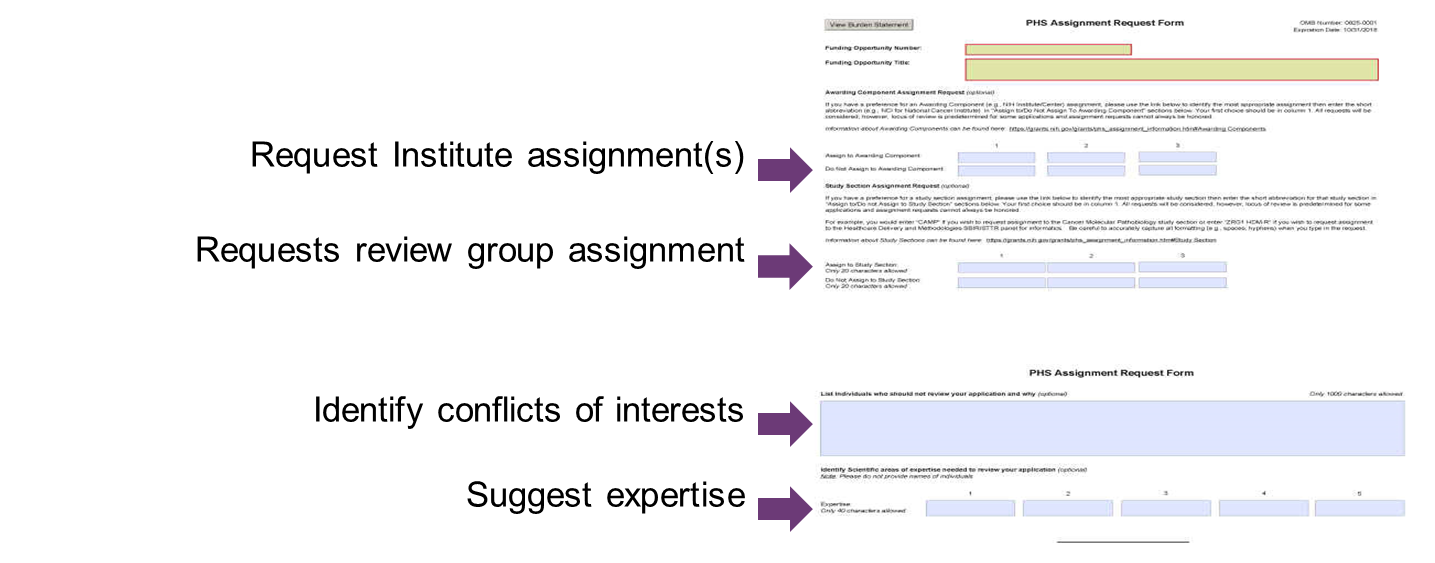 Never Request Specific Reviewers
[Speaker Notes: Use the Assignment Request Form (optional form in application packets) to convey any assignment requests to the Division of Receipt and Referral, Center for Scientific Review. Do not use a cover letter for this information. See NOT-OD-16-008 for more information about how to use this form.]
4. Understand Who Your Reviewers Are
Reviewers:
Have a broad range of scientific expertise and background
Are experts in the field, but maybe not in exact area of your application
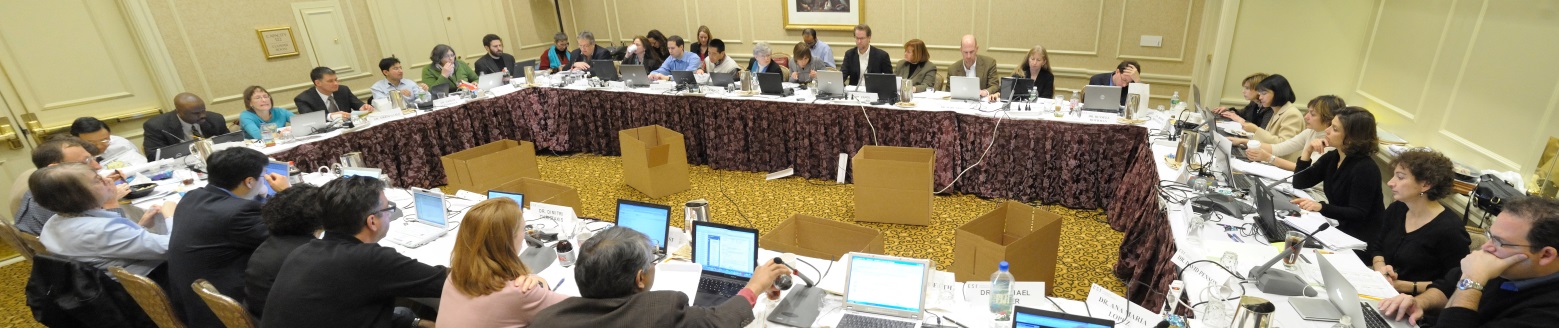 [Speaker Notes: Can be one or multiple slides…..]
4. Understand Who Your Reviewers Are
Check Out Study Section Rosters
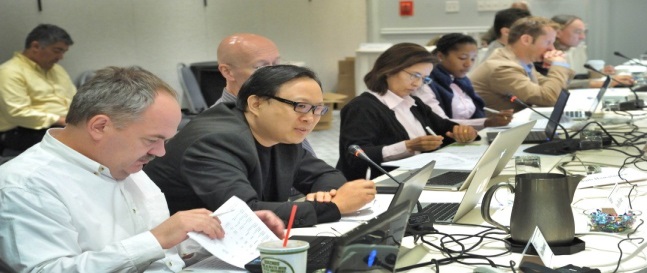 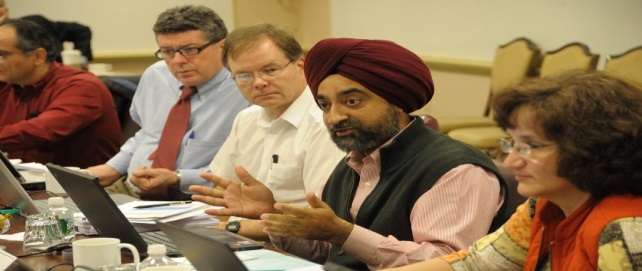 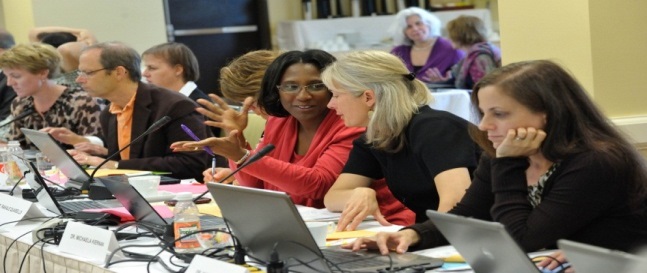 www.csr.nih.gov/rosters
[Speaker Notes: Of course, it never hurts to cite the research of a reviewer on your panel if it is very germane to your proposed research.]
5. Know What Reviewers Are Looking for
Impact
Exciting ideas
Clarity 
Realistic aims and timelines  --  Don’t be overly ambitious
Brevity with things that everybody knows
Noted limitations of the study
A clean, well-written application
5. Know What Reviewers Are Looking for
Review Criteria
Overall Impact 
Assessment of the likelihood for the project to exert a sustained, powerful influence on the research field(s) involved

Core Review Criteria		
Significance		
Investigator(s)		
Innovation			
Approach
Environment
                 
 Review criteria each scored from 1-9 (best-worst)
Additional Review Criteria
Commercial Potential (Phase I)
Commercialization Plan (Phase II)
Quantitative Milestones (Fast-Track)
5. Know What Reviewers Are Looking for
Four Things to Know aboutReviews for Rigor and TransparencyFor Research Project Grant Applications (including SBIR/STTR applications)
Four Rigor and Transparency Review ElementsResearch Project Grant Applications
Can Affect Your Overall Impact Score!
[Speaker Notes: Rigor and transparency do not apply to all applications.  See List of Eligible Activity Codes: https://nih-extramural-intranet.od.nih.gov/d/sites/default/files/RigorActivityCodes-20151006.pdf.  Also, certain Funding Opportunity Announcements are exempt from rigor, by request from the ICs.]
Four Rigor and Transparency Review ElementsProjects with Vertebrate Animals and/or Human Subjects
Can Affect Your Overall Impact Score!
Four Rigor and Transparency Review ElementsProjects Involving Key Biological and/or Chemical Resources
Won’t Affect Your Overall Impact Score
6. Consider Advice from NIH Reviewers and Staff
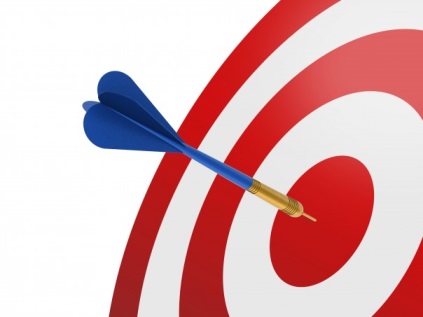 6. Consider Advice from NIH Reviewers and Staff
Articulate each aim and how it advances the overall project
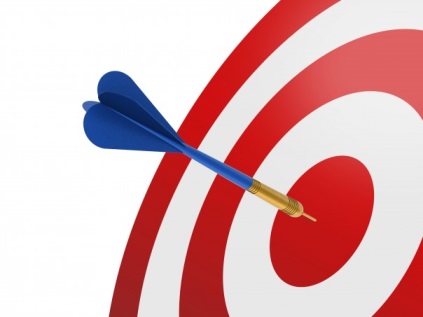 6. Consider Advice from NIH Reviewers and Staff
Articulate each aim and how it advances the overall project
Tell reviewers:
What you will do
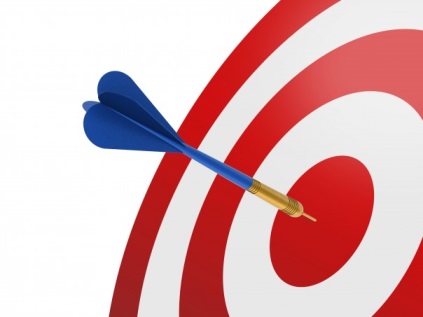 6. Consider Advice from NIH Reviewers and Staff
Articulate each aim and how it advances the overall project
Tell reviewers:
What you will do
Why it is important
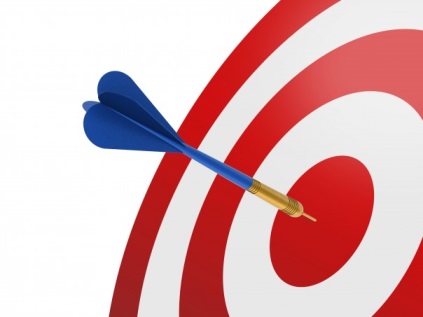 6. Consider Advice from NIH Reviewers and Staff
Articulate each aim and how it advances the overall project
Tell reviewers:
What you will do
Why it is important 
How you will do it
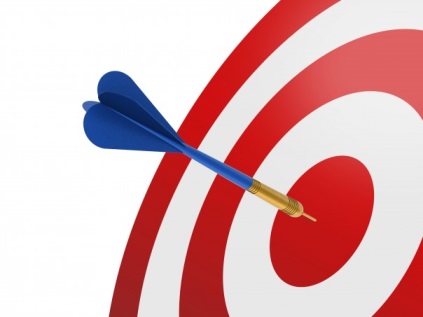 6. Consider Advice from NIH Reviewers and Staff
Articulate each aim and how it advances the overall project
Tell reviewers:
What you will do
Why it is important 
How you will do it
How each piece contributes to the whole
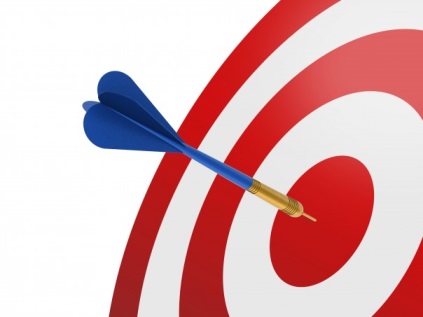 6. Consider Advice from NIH Reviewers and Staff
Articulate each aim and how it advances the overall project
Tell reviewers:
What you will do
Why it is important 
How you will do it
How each piece contributes to the whole
What is the commercial potential,              commercialization plan, commercial feasibility
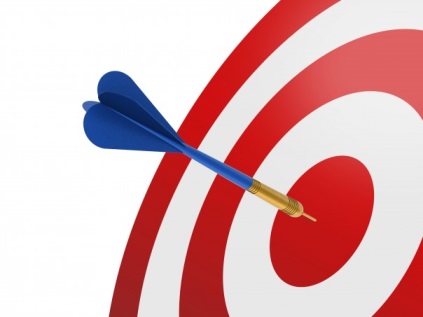 6. Consider Advice from NIH Reviewers & Staff
Start with significance
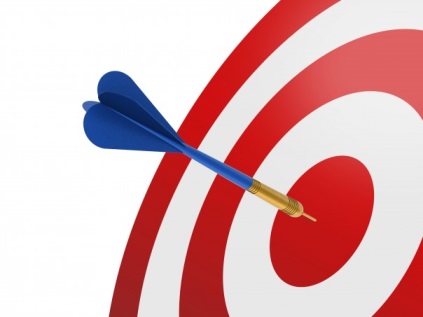 6. Consider Advice from NIH Reviewers & Staff
Start with significance 
Current controversies or issues of importance to the field
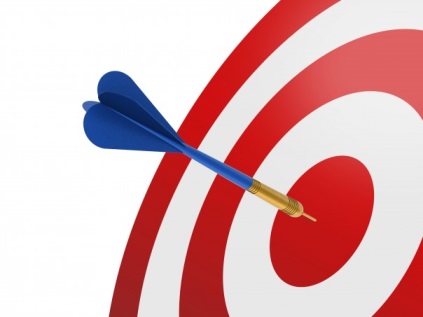 6. Consider Advice from NIH Reviewers & Staff
Start with significance 
Current controversies or issues of importance to the field
Bring something new to the table
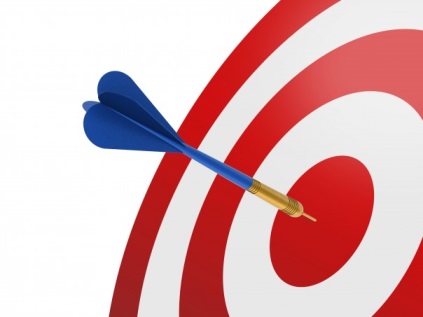 6. Consider Advice from NIH Reviewers & Staff
Start with significance 
Current controversies or issues of importance to the field
Bring something new to the table
Broad enough to be of interest to general field
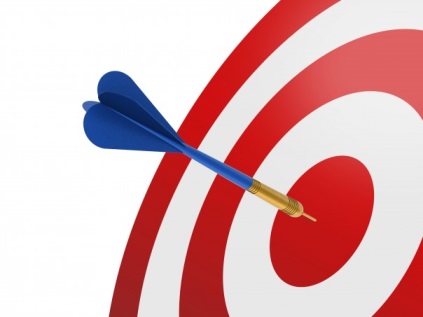 6. Consider Advice from NIH Reviewers & Staff
Start with significance 
Current controversies or issues of importance to the field
Bring something new to the table
Broad enough to be of interest to general field
Keep it focused and feasible
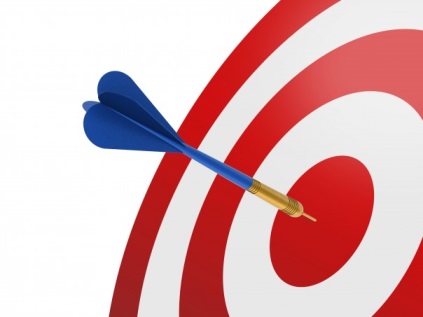 6. Consider Advice from NIH Reviewers & Staff
Start with significance 
Current controversies or issues of importance to the field
Bring something new to the table
Broad enough to be of interest to general field
Keep it focused and feasible
Be self-critical and propose alternatives
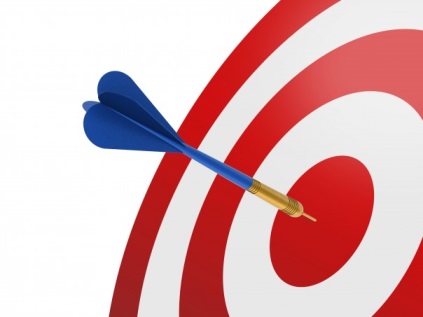 6. Consider Advice from NIH Reviewers & Staff
Start with significance 
Current controversies or issues of importance to the field
Bring something new to the table
Broad enough to be of interest to general field
Keep it focused and feasible
Be self-critical and propose alternatives
Insert summaries to reinforce key points
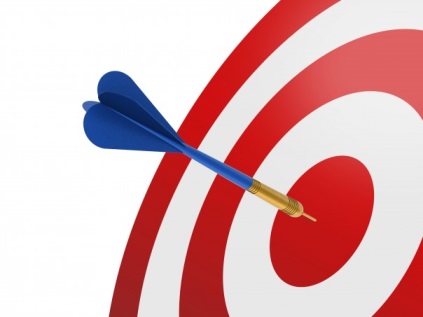 6. Consider Advice from NIH Reviewers and Staff
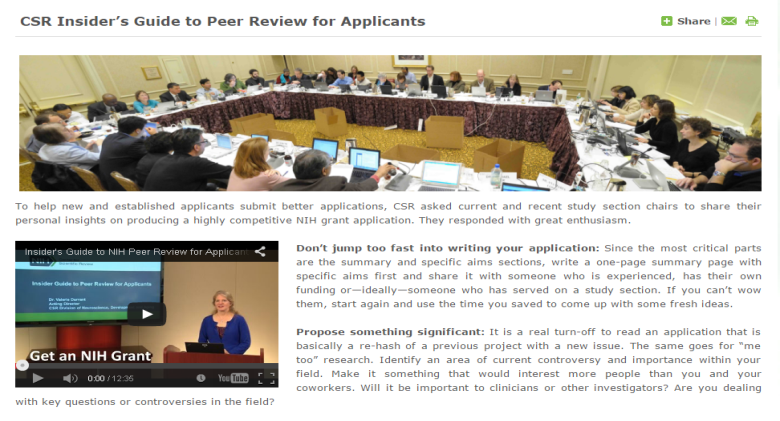 Check Out the Insider’s Guide to NIH Peer Review for Applicants
http://www.csr.nih.gov/applicantResources/Insider
7. Benefit from Becoming Review Panel Member
Become an Early Career Reviewer
Increase Your Chances of Getting Your SBIR/STTR Grant
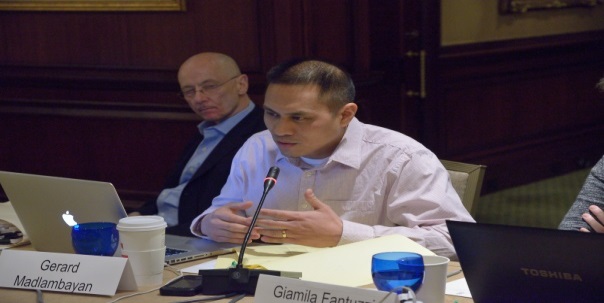 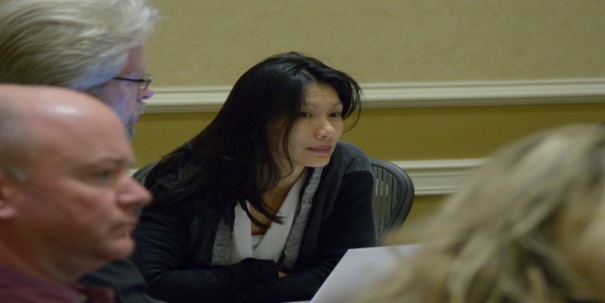 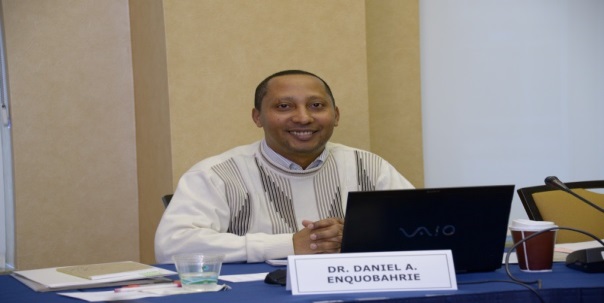 [Speaker Notes: Our Early Career Reviewer Program can give you insights that have been shown to increase a new applicant’s grant success rate.

ECR reviewers -- attend a study section meeting 
Serve as the 3rd assigned reviewer for 2-4 applications (Didn’t explain 1-2-3- reviewer roles in Webinar)
Write full critiques for these applications
Participate in the full review meeting]
Qualifications for the Early Career Reviewer Program
Demonstrated training and experience in the scientific areas under review as evidenced by:
Two or more years in faculty appointment or the equivalent  
An active independent program of research or product development
At least 2 senior authored research publications in peer reviewed journals in the past 2 years or equivalent accomplishments working in a non-academic setting

You cannot have an R01 grant or have served on a CSR study section.
How Can I Become an Early Career Reviewer?
Apply!  Instructions at www.csr.nih.gov/ECR

If you are accepted, we will:
Place your name in our ECR database
Invite you to serve if your expertise is needed to review particular applications
8. Ask the Right NIH Person for Help
Before You Submit Your Application

A Program Officer at an NIH Institute or Center
Scientific Review Officer


After You Submit 

Your Scientific Review Officer

After Your Review 

Your Assigned Program Officer

GrantsInfo: GrantsInfo@nih.gov – 301 435-0714
[Speaker Notes: Note program officers can give applicants insight into the relevance of an application to their IC’s goals and their possible level of interest in it.

GrantsInfo staff can answer basic questions about the NIH grants and peer review system.]
Key NIH Review and Grants Web Sites
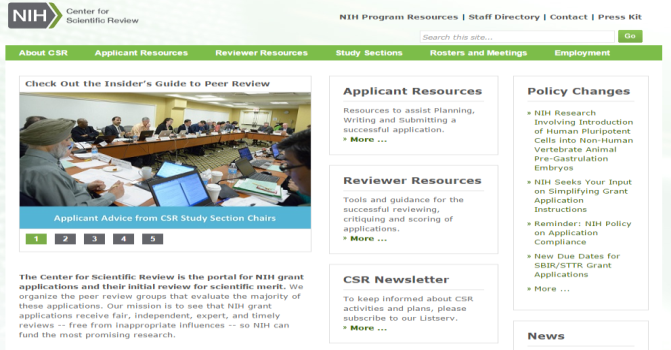 NIH Center for Scientific Review
http://www.csr.nih.gov
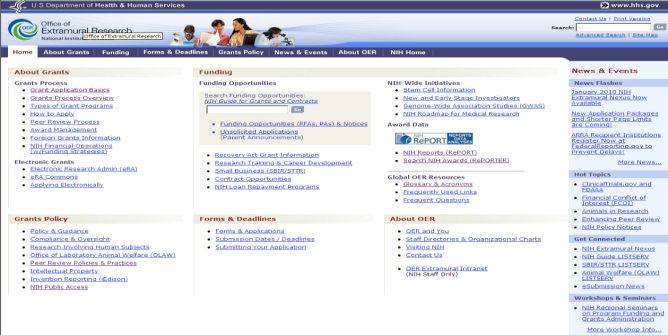 NIH Office of Extramural Research
 http://grants.nih.gov/
[Speaker Notes: A lot of critical information and answers to your questions can be found online . . . .]
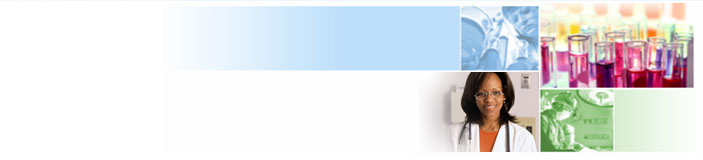 Overview of HHS SBIR/STTR Programs
Matthew Portnoy, Ph.D.
SBIR/STTR Program Coordinator
Director of the Division of Special Programs
Office of Extramural Research, NIH
55
NIH SBIR/STTR Website
https://sbir.nih.gov
56
New to SBIR/STTR?
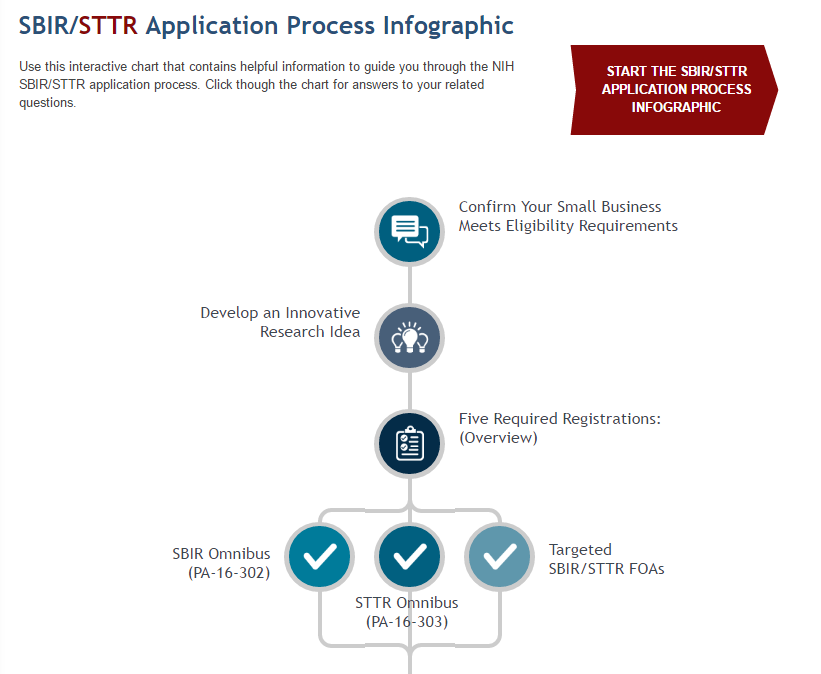 http://sbir.nih.gov/infographic
Congressionally Mandated Programs
SMALL  BUSINESS  INNOVATION 
RESEARCH (SBIR) PROGRAM
Set-aside program for small business concerns to engage in federal R&D -- with potential for commercialization
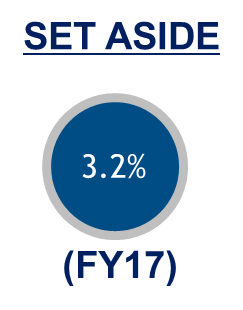 SMALL BUSINESS TECHNOLOGY 
TRANSFER (STTR) PROGRAM
Set-aside program to facilitate cooperative R&D between small business concerns and US 
research institutions -- with potential for commercialization
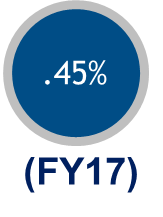 SBIR Purpose and Goals
Stimulate technological innovation
Use small business to meet federal R&D needs
Foster and encourage participation by minorities and disadvantaged persons in technological innovation
Increase private-sector commercialization innovations derived from federal R&D
Small Business Innovation Development Act of 1982
P.L. 114-328 Re-Authorizes program through FY2022
59
STTR Purpose and Goals
Stimulate and foster scientific and technological innovation through cooperative research and development carried out between small business concerns and research institutions
Foster technology transfer between small business concerns and research institutions
Small Business Research and Development 
Enhancement Act of 1992
P.L. 114-328 Re-Authorizes program through FY2022
60
SBIR/STTR Reauthorizationupdate
Congress passed a 5 year SBIR/STTR Reauthorization as part of S.2943, the 2017 National Defense Authorization Act (NDAA)
SBIR/STTR programs reauthorized for 5 year FY18 through FY22
Simple, one line reauthorization
No pilot programs extended, all expire 9/30/17
Direct Phase II
CRP
3% Agency SBIR Admin funds
NIH Phase 0 Proof of Concept Centers
Bills circulating in Congress as we speak on these and other areas. – Stay tuned.
61
SBIR/STTR Budgets by Agency FY15
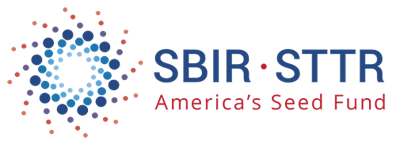 HHS Program Funding
Program Eligibility Criteria
Organized as for-profit US business 
Small: 500 or fewer employees, including affiliates
Work must be done in the US (with few exceptions)
Individual Ownership: 
Greater than 50% US-owned by individuals and independently operated OR 
Greater than 50% owned and controlled by other business concern/s that is/are greater than 50% owned and controlled by one or more individuals OR 
Be a concern which is more than 50% owned by multiple venture capital operating companies, hedge funds, private equity firms, or any combination of these (For FOAs after 1/28/2013 NIH; 7/10/14 CDC)
Determined at Time of Award
STTR Eligibility Criteria
Applicant is a Small Business Concern
Formal Cooperative R&D Effort
Minimum 40% by small business
Minimum 30% by US research institution
US Research Institution
College or university; other non-profit research organization; Federal R&D center
Intellectual Property Agreement
Allocation of rights in IP and rights to carry out follow-on R&D and commercialization
65
NIH SBIR/STTR                                            3-Phase Program
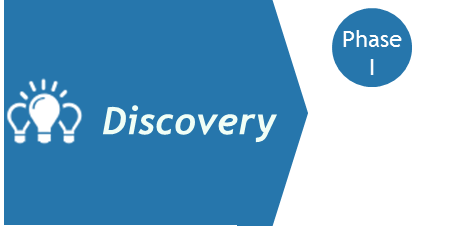 Phase I Feasibility Study
        Budget Guide: $150K for SBIR and STTR
        Project Period: 6 months (SBIR); 1 year (STTR)
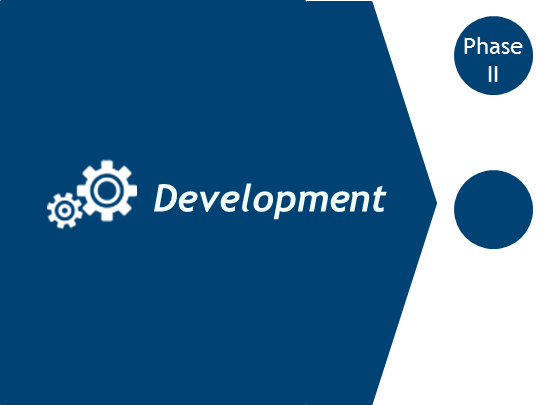 Phase II Full Research/R&D
        $1M for SBIR and STTR, over two years
Phase IIB Competing Renewal/R&D
      Clinical R&D; Complex Instrumentation/to FDA
      Many, but not all, IC’s participate
      Varies~$1M per year; up to 3 years
Phase
IIB
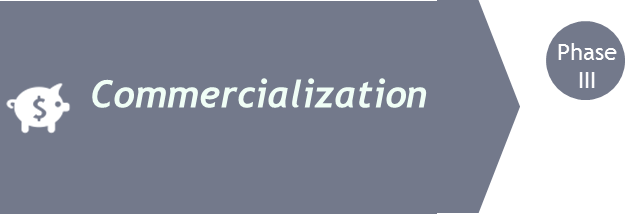 Phase III Commercialization
         NIH, generally, not the “customer”
         Consider partnering and exit strategy early
SBIR and STTR Critical Differences
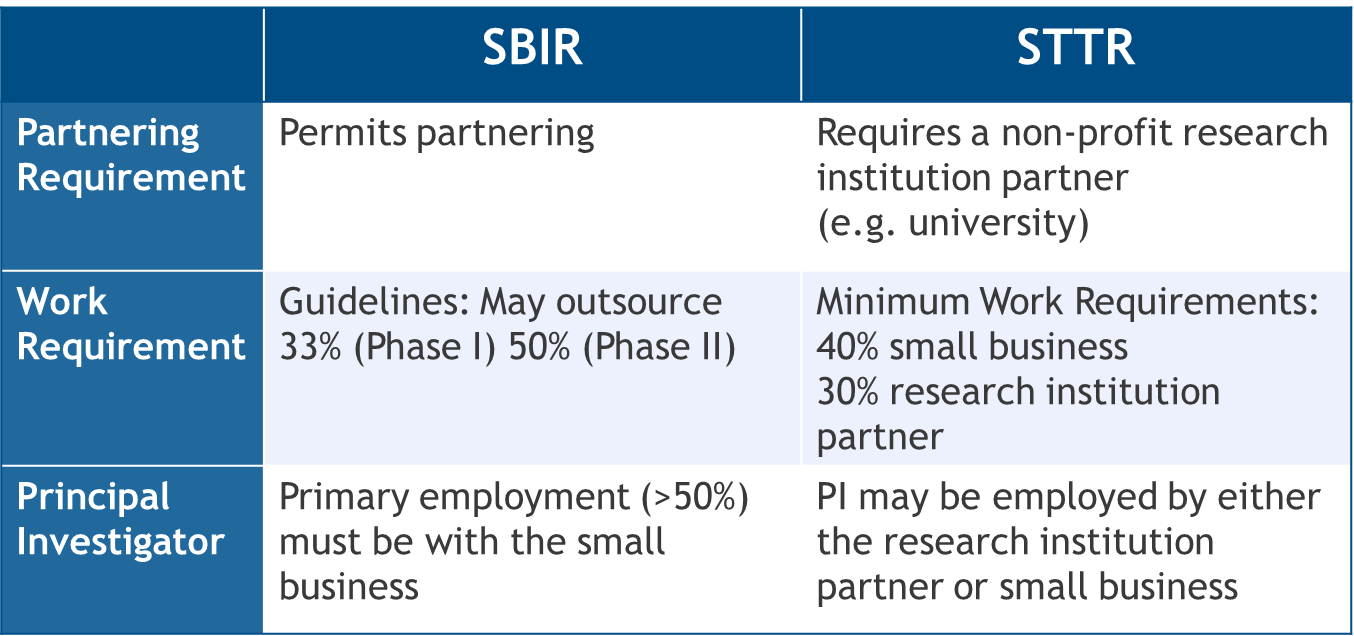 Award is always made to the small business
NIH SBIR/STTR Budget Allocations FY2017
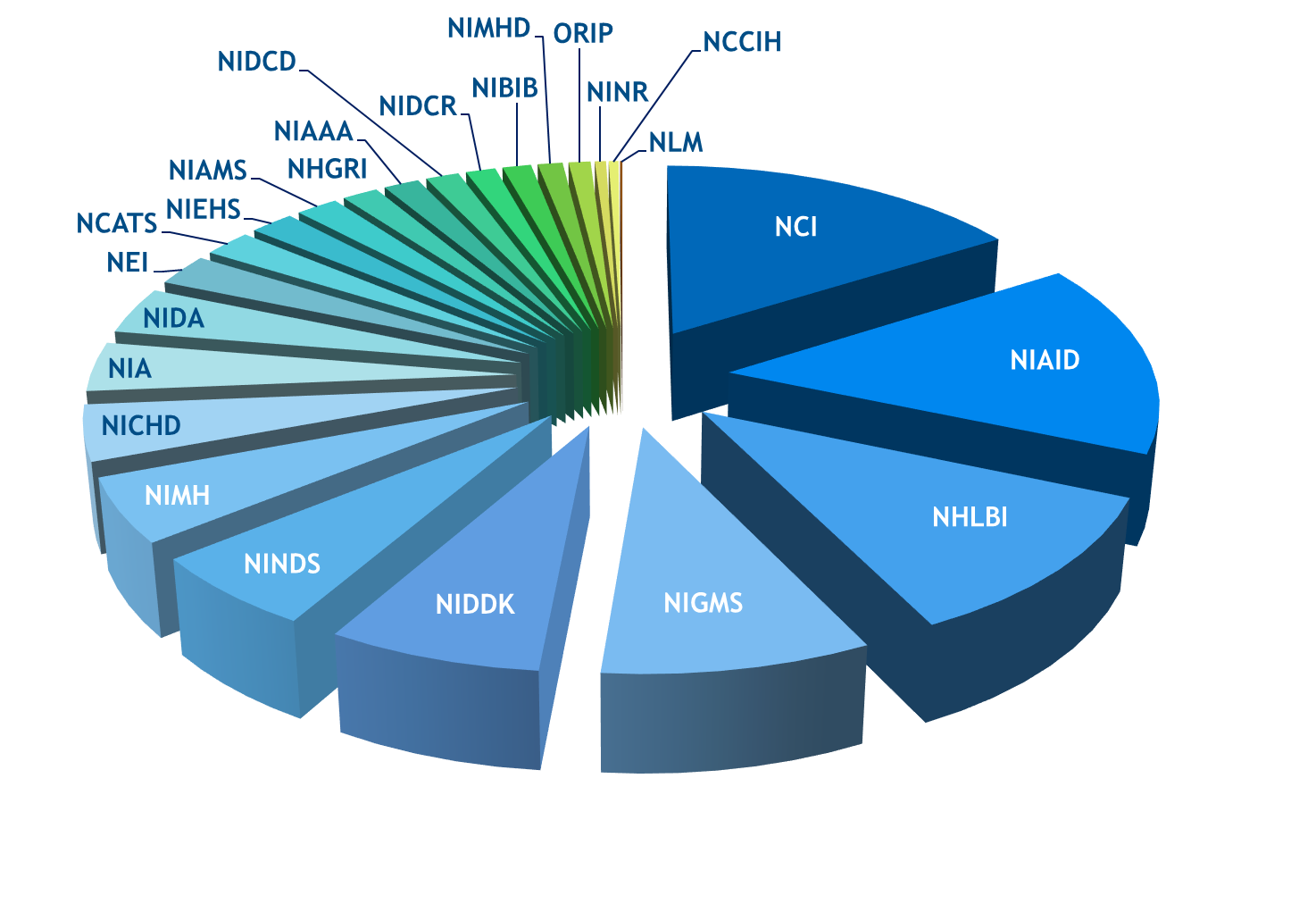 3.2% SBIR       $861.4M
0.45% STTR    $121.1M
Total FY17    $982.5M
Solicitations and Due Dates
NIH, CDC, FDA, & ACF SBIR/STTR Grant Solicitation “Parent” FOAs: SBIR: PA-17-302   STTR: PA-17-303
   Release:  June 5, 2017
   Standard Due Dates:  September 5th, January 5th
These FOAs are being issued with limited due dates to accommodate the transition from FORMS-D to FORMS-E application packages. 
HHS expects to re-issue these Omnibus after the January 5, 2018 due date.
SBIR Contract Solicitation (NIH, CDC) – Program Solicitation PHS 2018-1 (SBIR Only) 
    NIH Guide Notice NOT-OD-17-098
    Release: 7/18/17  Due: 10/20/17
NIH Guide for Grants and Contracts
     Weekly receipt dates specified in each FOA
Most Important Piece of Advice
Talk to a HHS Program Officer at least a month before a deadline for application specific advice.
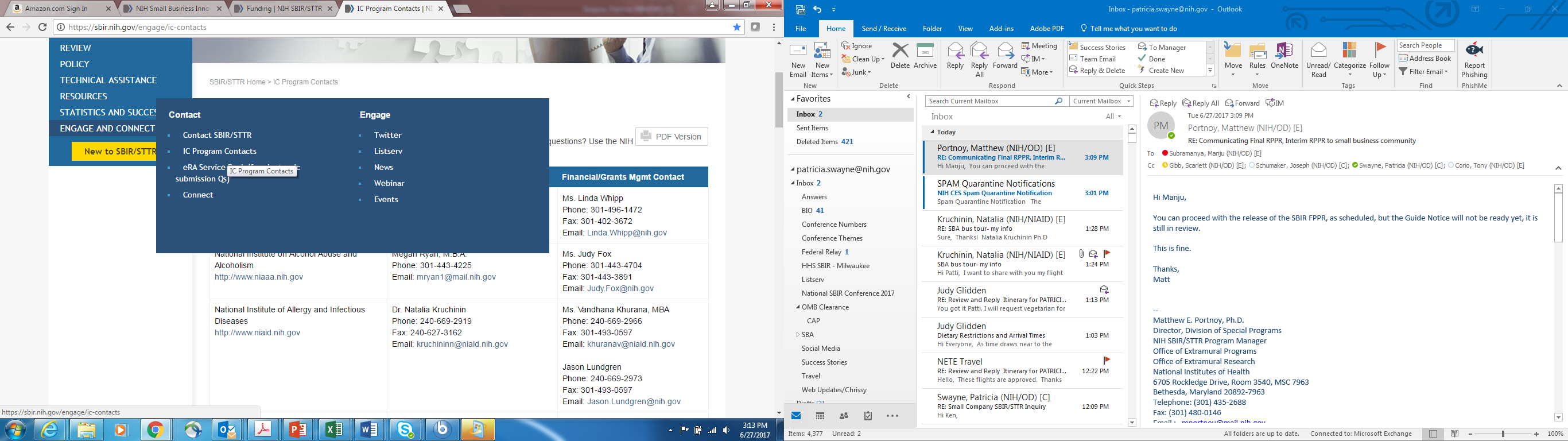 Click here for the list of HHS SBIR Program Managers
Not sure who to contact? Email sbir@od.nih.gov
More Information
Get Connected!

Subscribe to the SBIR/STTR Listserv: 
Email LISTSERV@LIST.NIH.GOV with the following text in the message body: subscribe SBIR-STTR your name 
NIH Guide for Grants and Contracts (weekly notification)
     Follow us on Twitter: @NIHsbir  
Read our NIH SBIR/STTR Success Stories 
Connect with Us 
Email: sbir@od.nih.gov
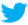 Preparing for 2017-2018!
SAVE THE DATE!
November 7-9, 2017
Milwaukee, Wisconsin







https://ctsi.mcw.edu/event/nih-sbir-milwaukee-2017/
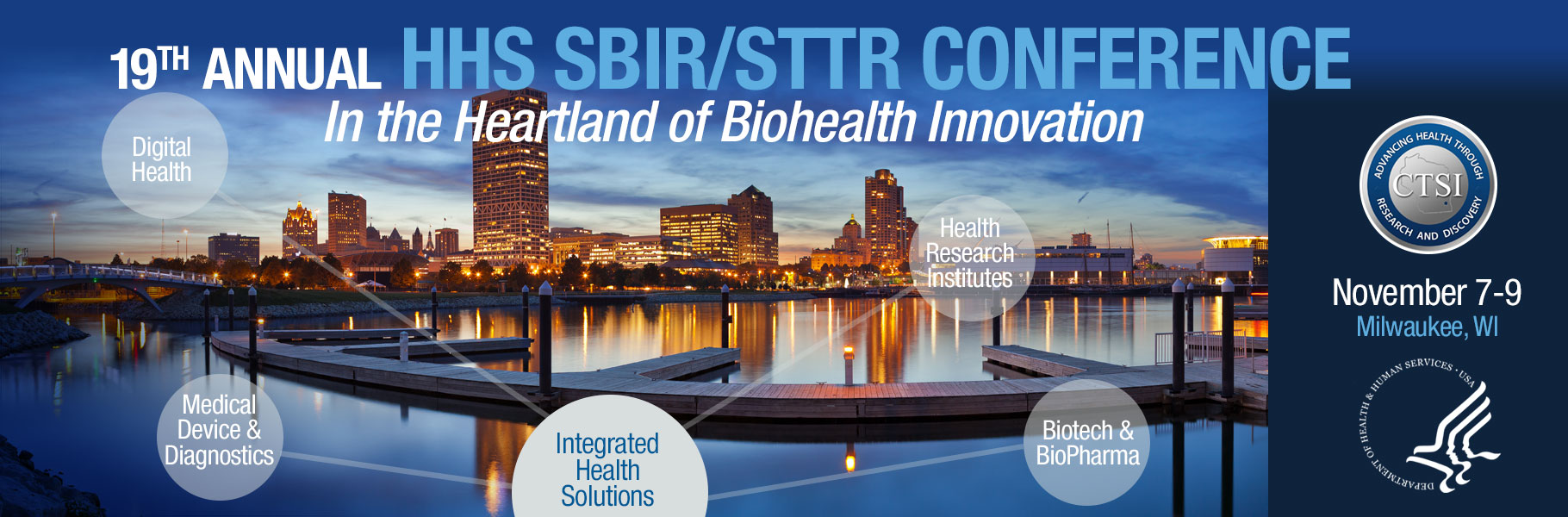 For More Information
Matthew Portnoy, PhD 
NIH SBIR/STTR Program Coordinator 
Phone: 301-435-2688
Email: mportnoy@mail.nih.gov
Robert Vinson
SBIR/STTR Program Manager
Phone: 301-435-2713
Email: vinsonr@mail.nih.gov
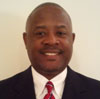 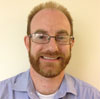 JP Kim, JD, MBA, MSc
SBIR/STTR Program Manager
Phone: 301-435-0189
Email: jpkim@nih.gov
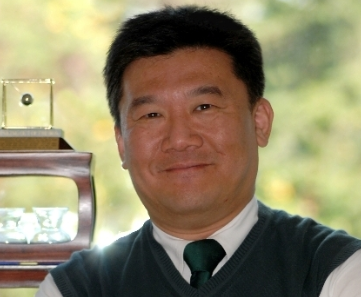 Patricia Swayne
SBIR/STTR Communications
Specialist
Phone: 301-402-1632
Email: patricia.swayne@nih.gov
Julie Beaver, MD, MS
SBIR/STTR Statistician
Phone: 301-496-8807
Email: julie.beaver@nih.gov
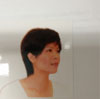 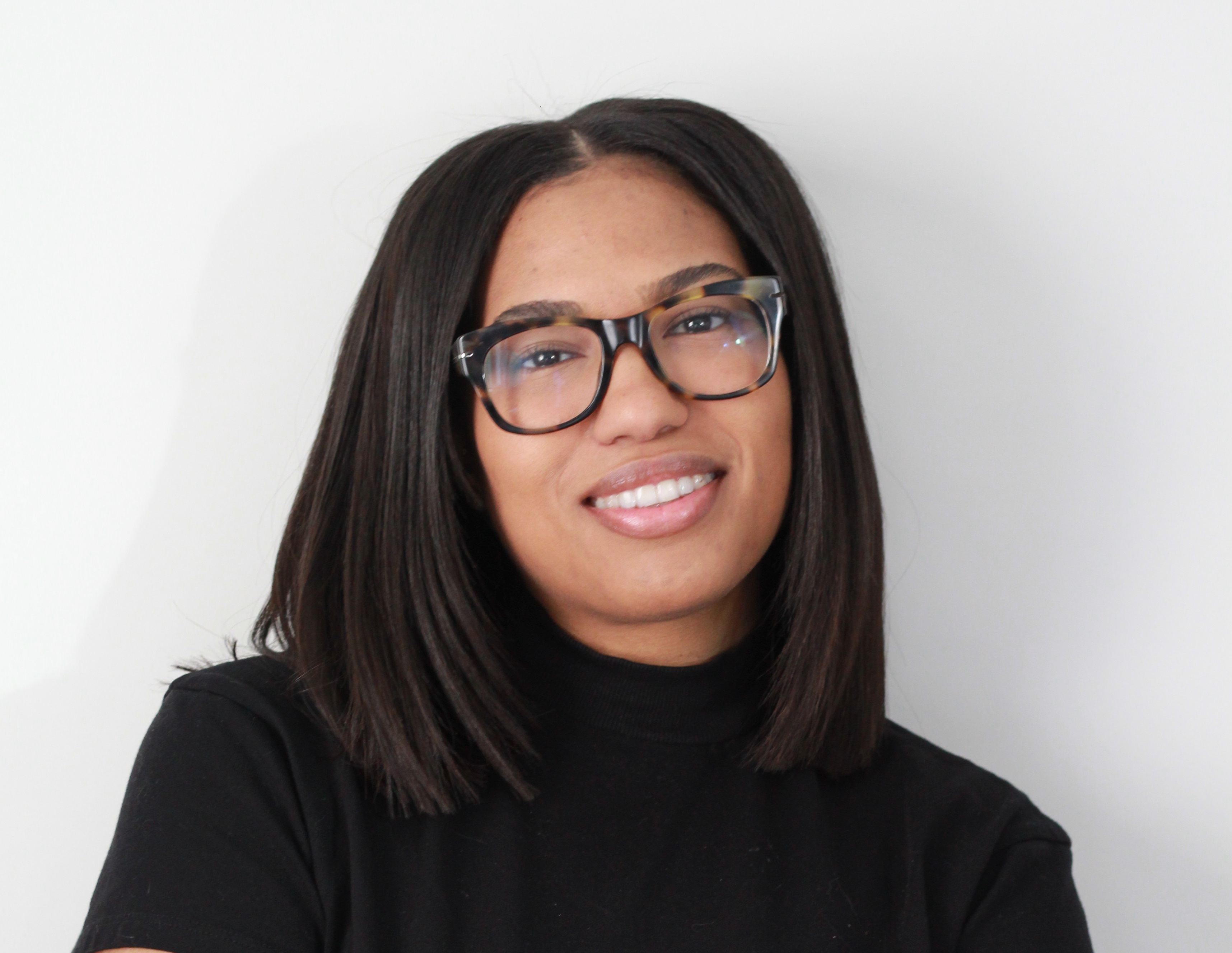 73